السلام عليكم ورحمة الله
স্বাগতম
اهلا وسهلا
পরিচিতি
শিক্ষক
পাঠ
মোঃরুহুল আমিন খান
সহকারি সুপার,বালালি বাঘমারা খন্দকার আব্দুর রাজ্জাক  দাখিল মাদ্রাসা
মদন-নেত্রকোণা।মোবাঃ০১৯২০৩৮১৪১৫
Email-ruhulkhan1213@gmail.com
শ্রেনিঃদাখিল নবম
বিষয়ঃআল-কোরান ওতাজভিদ
সুরাঃআল-বাকারা
রুকুঃ২৩
আয়াতঃ১৮৩-১৮৪
তারিখঃ০৯/০৫/২০২০ইং-
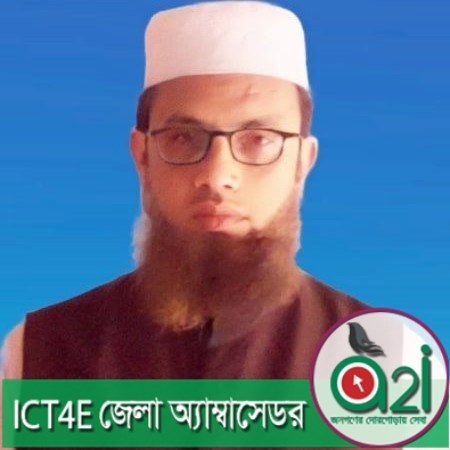 শিখনফল
এপাঠ শেষে শিক্ষার্থীরা ---
১।রমযানের রোযা মুসলমানদের উপর ফরয তা বলতে পারবে।
২।রুগ্ন ওমুসাফির ব্যক্তির রোযার বিধান সম্পর্কে বর্ণনা করতে পারবে।
৩।আয়াতদ্বয়ের অনুবাদ করতে পারবে।
আয়াতদ্বয় শুদ্ধ করে পড়ি
بسم الله الرحمن الرحيم
يايها الذين امنوا كتب عليكم الصيام كما كتب على الذين من قبلكم لعلكم تتقون 183
اياما معدودت فمن كان منكم مريضا او على سفر فعدة من ايام اخر  وعلى الذين يطيقونه فدية طعام مسكين  فمن تطوع 
  خيرا فهو خيرله  وان بصوموا خير لكم ان كنتم  تعلمون 184
কঠিন শব্দের অর্থ খাতায় লিখ
كتب=বিধিবদ্ধ করা হলো,ফরয।
الصيام=রোযা।
لعلكم=সম্ভবতঃ তোমরা।
تتقون=তোমরা মুত্তাকী হবে।
معدودات=নিদ্রিষ্ট কিছু দিন/সময়।
فعدة=পুরণ,গণনা করা।
يطيقون=তারা ক্ষমতা রাখে।
تطوع=সে স্বেচ্চায় করলো।
طعام=খাদ্য,খাবার,আহার যোগ্য।
مسكين=সম্বলহীণ।
تعلمون=তোমরা জানবে।
আয়াতের অনুবাদ শিখি
১৮৩.হে মুমি্নগণ!তোমাদের জন্য সিয়ামের বিধান দেওয়া হলো, যেমন বিধান তোমাদের পূর্বর্তীগণকে দেয়া হয়েছিলো, যাতে তোমরা মুক্তি হতে পার-
১৮৪.সিয়াম নির্দিষ্ট কয়েক দিনের।তোমাদের মধ্যে কেউ পীড়িত হলে বা সফরে থাকলে অন্য সময় এই সংখ্যা পূরণ করে নিতে হবে।এটা যাদেরকে সাতিশয় কষ্ট দেয় তাদের কর্তব্য এটার কর্তব্য ফিদাইয়া-একজন অভাবগ্রস্থকে খাদ্য দান করা।যদি কেউ স্বতঃস্ফুর্তভাবে করে তবে এটা তার পক্ষে অধিক কল্যাণকর।আর সিয়াম পালন করাই তোমাদের জন্য অধিকতর কল্যাণপ্রসূ যদি তোমরা জানতে।
আমরা শিখে নিব
মহান আল্লাহর বিশেষ বান্দাহ হলঃইমানদার আল্লাহ ভীরু ব্যক্তিগণ।তারাই আল্লাহর ইবাদত পালন করিয়া থাকে।ইসলামের ৫টি স্তম্ভের মধ্যে রোযা হল অন্যতম।যা পুর্ববর্তীদের উপরওফরয ছিল।
প্রত্যেক মাসের তিন দিন ও আশুরার দিন রোযা ছিল যা شهر رمضان الخদ্বারা মানসুক হয়ে যায়। আমাদের উপর ২য় হিঃফরয হয়।যা রমযানের
রোযা।যা গুনাকে জ্বালিয়ে দেয়।প্রাপ্ত বয়ষ্ক সুস্থওবুদ্ধিমান ব্যক্তির জন্য রোযা ফরজ।রুগ্ন ব্যক্তি ফিদিয়া দিবে আর মুসাফির ব্যক্তির কষ্ট হলে পরে আদায় করিবে।
ছবি দেখিওবলি
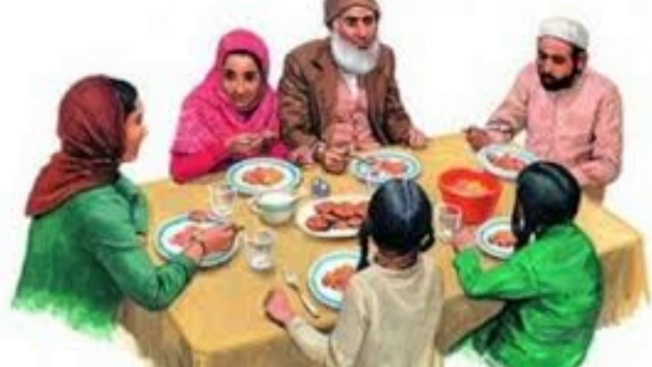 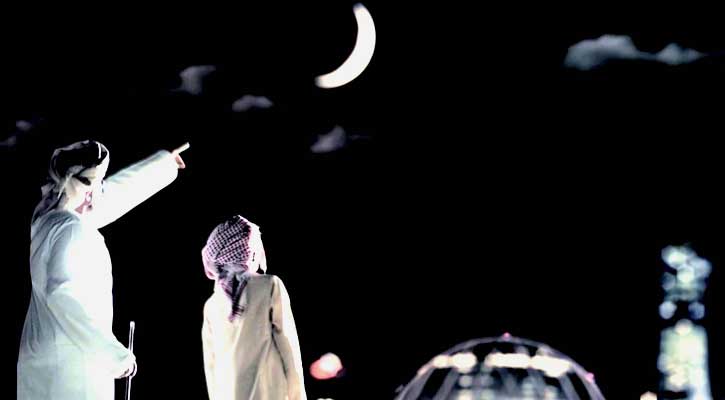 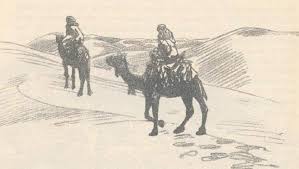 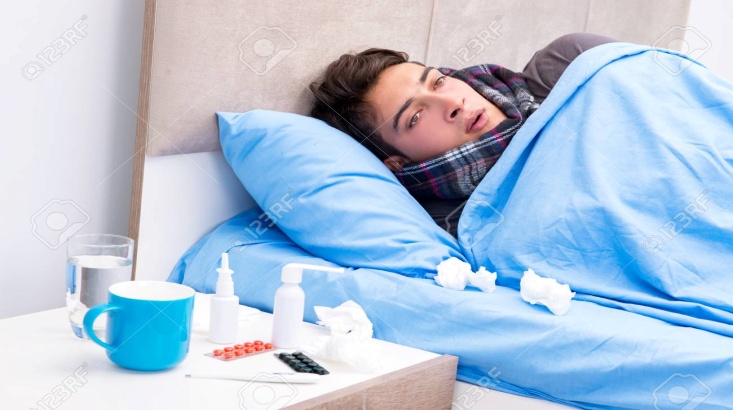 একক কাজ
প্রশ্নঃ১।امنواএর বাব কি?
প্রশ্নঃ২।الصيامএর অর্থ কি?
প্রশ্নঃ৩।ফিদিয়া কি?
প্রশ্নঃ৪।কারা রোযা রাখবে?
প্রশ্নঃ৫।মিসকীন কারা?

উত্তর      -মিলিয়ে নিই
উত্তরঃ১।বাবে ইফয়াল।
উত্তরঃ২।বিরত থাকা।
উত্তরঃ৩।দায়মুক্তিপত্র।
উত্তরঃ৪।প্রাপ্ত বয়ষ্ক,সুস্থ মস্তিসষ্ক ও জ্ঞানবানগণ।
উত্তরঃ৫। যারা সম্বলহীন।
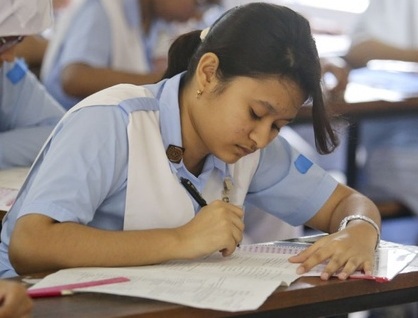 আমরা আলোচনা করে শিখি
খোদাভীরুরাই আল্লাহর হুকুম পালন করে,সৎকর্ম করে(কালেমা,নামাজ,রোযা,জাকাত ওহজ্ব)ইত্যাদি।রোযার বেলায় কেউ অক্ষম হলে মিসকিনদের কে ফিদিয়া দিবে কিংবা খানা খাওয়াবে।আর রুগ্ন বা মুসাফির অবস্থায় অন্য সময়ে আদায় করে নিবে।স্বেচ্চায় ছেড়ে দিলে কাফফারা বা বদলা(একাধারে ৬০টি রোযা অথবা একজন গোলাম আযাদ অথবা ৬০জন মিসকিনকে ২বেলা পেঠ ভড়ে খানা) দিবে।নাবালক,পাগলের রোযার হুকুম নেই।রোযার অনেক শারীরিক উপকারিতা রয়েছেএবংপরকালে বিনিময় রয়েছে জান্নাত।রর্মযানের রোযা ফরজ।অনেকেই রোযা মান্নত করে,দাবি আদায় হলে পুরণ করা ওয়াজিব।তবে আশুরার রোযা সুন্নত এমনি এমনি রোযা রাখা মুস্তাহাব/নফল।৪৮মাইলের অধিক রাস্তা অতিক্রম করলে মুসাফির হয়।সুবহে সাদেক হইতে সুয্যাস্থ পযন্ত যাবতীয় খানা পিনা ,সহবাস,পাপকাজ থেকে বিরত থাকার নামই রোযা।
কাদের উপর রোযা ফরয/না ছবি দেখে বলি
ছবি দেখিওবলি রোযার জন্য কি দিচ্ছে?
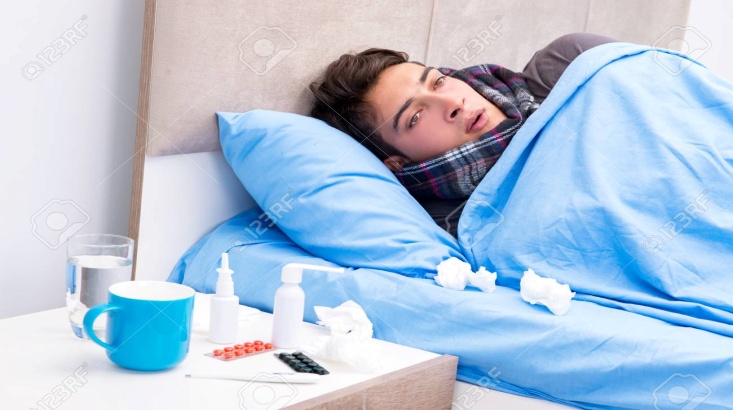 জোড়ায় কাজ
প্রশ্নঃ১।কাদের উপর রোযা ফরজ?তালিকা কর।
প্রশ্নঃ২।কাদের উপর রোজা ফরজ নয়।ব্যাখ্যা কর।
প্রশ্নঃ৩।ফিদিয়া অর্থ কি? রোযা কত প্রকার?কি কি?লিখ।
এসো উত্তরগুলো মিলিয়ে দেখি
উত্তরঃ১।প্রাপ্ত বয়ষ্ক সুস্থওবুদ্ধিমান ব্যক্তির জন্য রোযা ফরয।
উত্তরঃ২।নাবালক,পাগলের উপর রোযা ফরয নয়।
উত্তরঃ৩।দান করা,৫প্রকার।ফরয,ওয়াজিব,সুন্নত, নফল/মুস্তাহাবওমাকরুহ।
এসো এবার কিছু রমযানের রোযার          ফযিলত ওমাসয়ালা শিখি
*হাদিসে কুদসিতে “আল্লাহ তায়ালা স্বয়ং বলেন,রোযা আমার জন্য ইহার বিনিময় আমি নিজেই দিব”।
*“রমজানের কদরের ১টি রজনি অন্য মাসের হাজারো মাসের চেয়েওউত্তম”(আল-কোরান)।
*রোযারের ২টি খুশি ।১।ইফতার ২। আল্লাহর দিদারের সময়।
*এ মাসের ইবাদত অন্য সময়ের ৭০ এর বেশি।
*রোজার ইবাদতএ আল্লাহ অতি খুশি হন। “রোযা ঢাল স্বরুপ”(আল-হাদিস)
*এ মাসে দোযকের দরজা বন্ধ করে দেয়া হয় ওবেহেস্তের দরজা খুলে দেয়া হয় এবংশয়তানের হাতে পায়ে সৃকল বদ্ধ রাখা হয়।
*রোযা রাখা অবস্থায় মিলন করলে তার কাযা ওকাফফারা দিতে হয়।
*সাহরি খাওয়া সুন্নত,খেজুরের ইফতার করা সুন্নত,তারাবি সুন্নত,ঈদগাহে নামাজ সুন্নত,পথব্রজে গমন করা সুন্নত,ঈদের দিনে গোসল করা সুন্নত,শেষ ১০দিন মসজিদে ইতেকাফ  করা সুন্নত(মুয়াক্কাদাহ)।
*ফি্তরা দেয়া ওয়াজিব,চাঁদ দেখে রোযা রাখা ও ভাঙ্গা ওয়াজিব।নানা কারণে রোযার ক্ষতি হয়ঃ-গিবত,রক্তপাত,সিংগা,স্বাদ/ঘ্রান,কানে তেল ঢালিলে ইঞ্জেকশানলিলে, বুমি ,ডুবে ঘোসল করিলে।
রোযা ভাঙ্গার কারণঃস্বেচ্চায় বুমি,সহবাস,ধুম্ পান করলে।
এগুলো কিসের ছবি
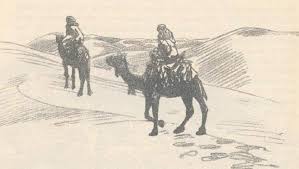 মুসাফিরের ছবি
ইফতারের ছবি
দলীয় কাজ
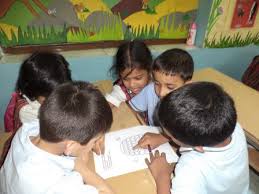 ১.মূসাফির কাকে বলে?তার রোজা ও নামাজের বিধান কি?ব্যাখ্যা কর।
২.রোজা রাখা অবস্থায় কোন কাজ করলে কাযা ও কাফারা ওয়াজিব হয়?বিশ্লেষণ কর।
৩.রমজান মাসের কতগুলো সুন্নত আমল ও মাকরুহ তাহরিমি রোযা কি কি?মাকরুহ তানযিহি রোযা কি কি?লিখ।
উত্তর মিল করে নিব
উত্তরঃ১।কোন ব্যক্তি ৪৮মাইলের রাস্তা অতিক্রম করলে সে মুসাফির হয়।সে রোযা অন্য সময়ে রাখবে আর নামাজ কসর পড়বে।
উত্তরঃ২।তার কাযাও কাফফারা আদায় করা ওয়াজিব হয়।একাধারে৬০টি রোযা/১জন গোলাম আযান/৬০জন অভাবিকে ২উবেলা পেঠ ভড়ে খানা খাওয়াবে।
উত্তরঃ৩।সাহরি খাওয়া সুন্নত,খেজুরের ইফতার করা সুন্নত,তারাবি সুন্নত,ঈদগাহে নামাজ সুন্নত,পথব্রজে গমন করা সুন্নত,ঈদের দিনে গোসল করা সুন্নত,শেষ ১০দিন মসজিদে ইতেকাফ  করা সুন্নত(মুয়াক্কাদাহ)।মাকরুহ তাহরিমি রোযা ২ঈদের দিন
ও১১,১২,১৩ই জ্বিল হজ্ব।কেবলমাত্র আশুরার দিন১টি,শুধু শনিবারের সওম,স্বামীর অনুমতি ব্যতিত নফল রোযা।
মূল্যায়ন
ফিতরার পরিমাণ কি?
কারা ফিতরা গ্রহন করবে?
শবে-কদ্‌র কত তারিখ?
ইতিকাফ অর্থ কি?
ইতিকাফ কত প্রকার?
রমজান অর্থ কি?
لعل শব্দটি কি?
কারা ফিতরা দিবে?
মিসকিন কারা?
10.ইতেকাফ তিন প্রকার কি কি লিখ।
11.তারাবিহ এর অর্থ কি?
12.রোযা কত প্রকার?
13.বছরে কত দিন রোযা রাখা মাকরুহ(তাহরিমি)?
মূল্যায়নের উত্তর যাচাই করি
পোনে ২সের খাদ্য।
সম্বলহীনরা।
রমজানের ২৭ তারিখ(মতান্তরে ২১,২৩,২৫,২৭,২৯)।
আবদ্ধ থাকা।
ইতিকাফ তিন প্রকার।
জ্বালাইয়া দেওয়া।
হরফে মুশাব্বাবে বিল_ফিল।
ধনীরা অর্থাৎ নিসাব পরিমান সম্পদের মালিকেরা।
যারা সহায় সম্বলহীন,গরিব।
ওয়াজিব(যেমন মান্নতের),সুন্নতে মুয়াক্কাদা(রমজানের শেষ দশ দিন),নফল(যে কোনো দিন)।
বিশ্রাম ,আরাম করা।
রোযা ৫ প্রকার।
৫দিন।
বাড়ির কাজ
উদ্দীপকটি পড়ে নিচের প্রশ্নগুলোর উত্তর দাওঃ
মনির ও জলিল দুই বন্ধু তিন দিনের সফরে কক্সবাজাএর দিকে মদন থেকে রওয়ানা পথিমধ্যে রাত্রী হলো।নতুন চাঁদ দেখা গেল।মনির তখন বলল,আমরা দিনের বেলা না খেয়ে এবাদত করবো।জলিল বলল,খেতে হবে নাহ্‌।বাড়িতে গিয়ে না হয় করব।মনির তখন ইমামের নিকট গিয়ে বলল,ইহা কি ঠিক?তখন ইমাম্ সাহেব কুরআনের আয়াত  পাঠ করলো,  “فمن كان منكم مرىضا او عمي سفر فعدة من ايام الج”.
ক.কোন মাসে রোজা পালন হয়?
খ.“فمن كان منكم مرىضا او عمي سفر فعدة من ايام الج” আয়াতটি বুঝিয়ে লিখ?
গ.উদ্দিপকে কোন বিশেষ মাসকে নির্দেশ করেছে?সফররত অবস্থায় রোজার বিধান কি তা বর্ণনা কর।
ঘ.মনির এবং জলিলের মতামতে কার মতামতটি যথার্থ তা শরীয়তের দৃষ্টিতে ব্যাখ্যা কর।
ধন্যবাদ